プラハのおすすめのカフェ
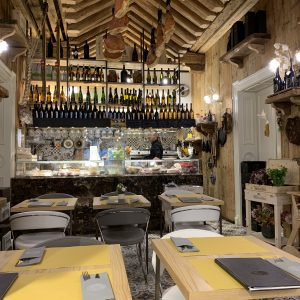 １．Dolcemente

Italska 5、プラハ２にあります。
プラハ中央駅からMuzeumまで歩いて、
左にまがります。それからまっすぐ
歩いて10分です。
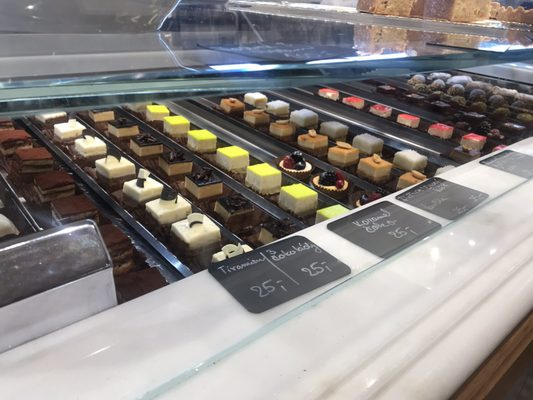 Vacation 
休暇（きゅうか）
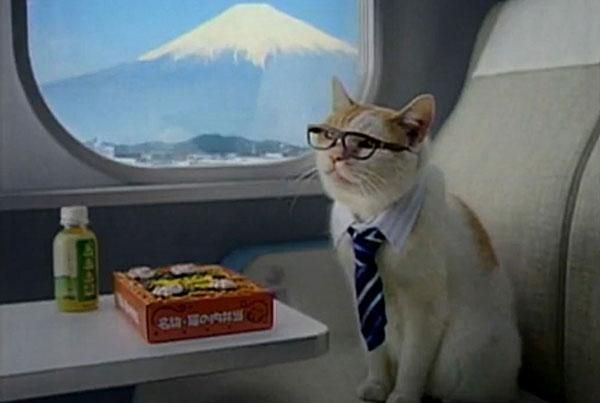 Conversation Japanese II
9月24日　火曜日
どんなお休み／休暇（か）がありますか？
春休み／夏休み／秋休み／冬休み
クリスマス休暇（きゅうか）
国民の祝日：National holiday
（こくみんのしゅくじつ）
おぼんやすみ
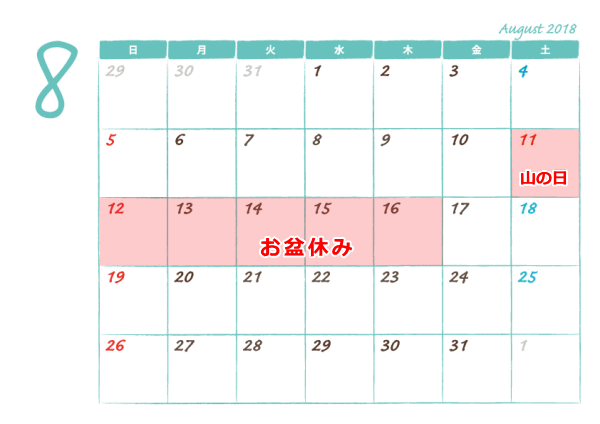 ゴールデンウィーク
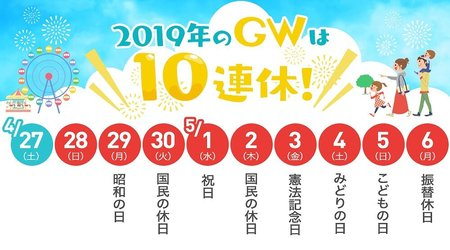 シルバーウィーク
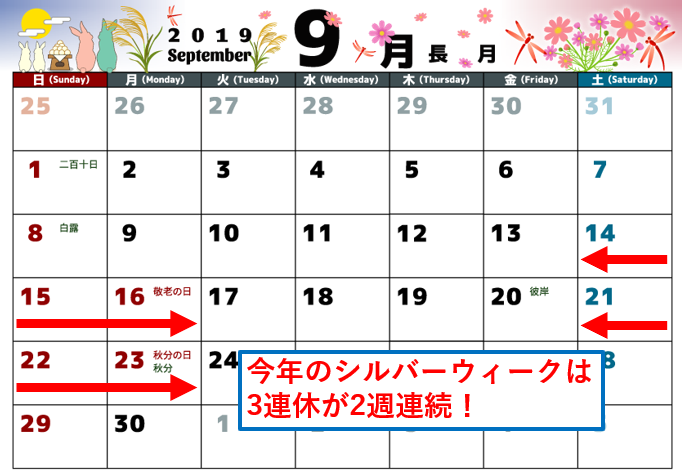 お正月休み
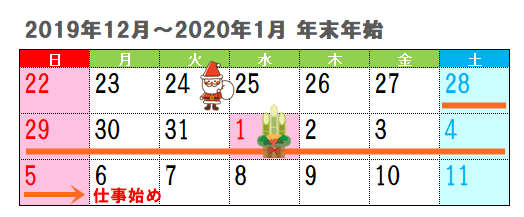 れんきゅう
９月の連休
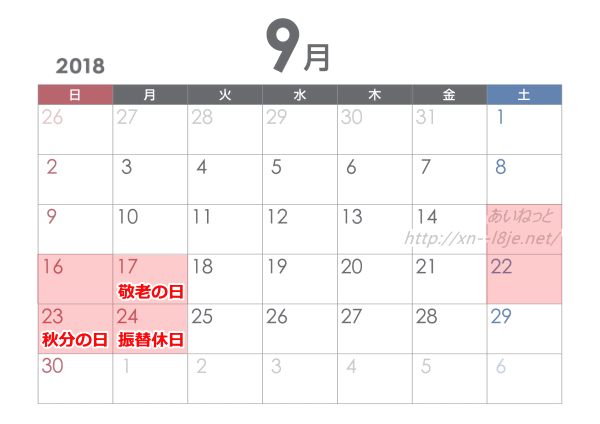 ３連休
５連休
９連休
夏休みのことを聞きましょう。
１．どこか旅行に行きましたか？

２．夏休みアルバイトをしましたか？

３．何かトラブルがありましたか？